Taming the device creep
Fran Howarth, Bloor Research
fran.howarth@bloor-research.com
Why are devices so important? How we got here....
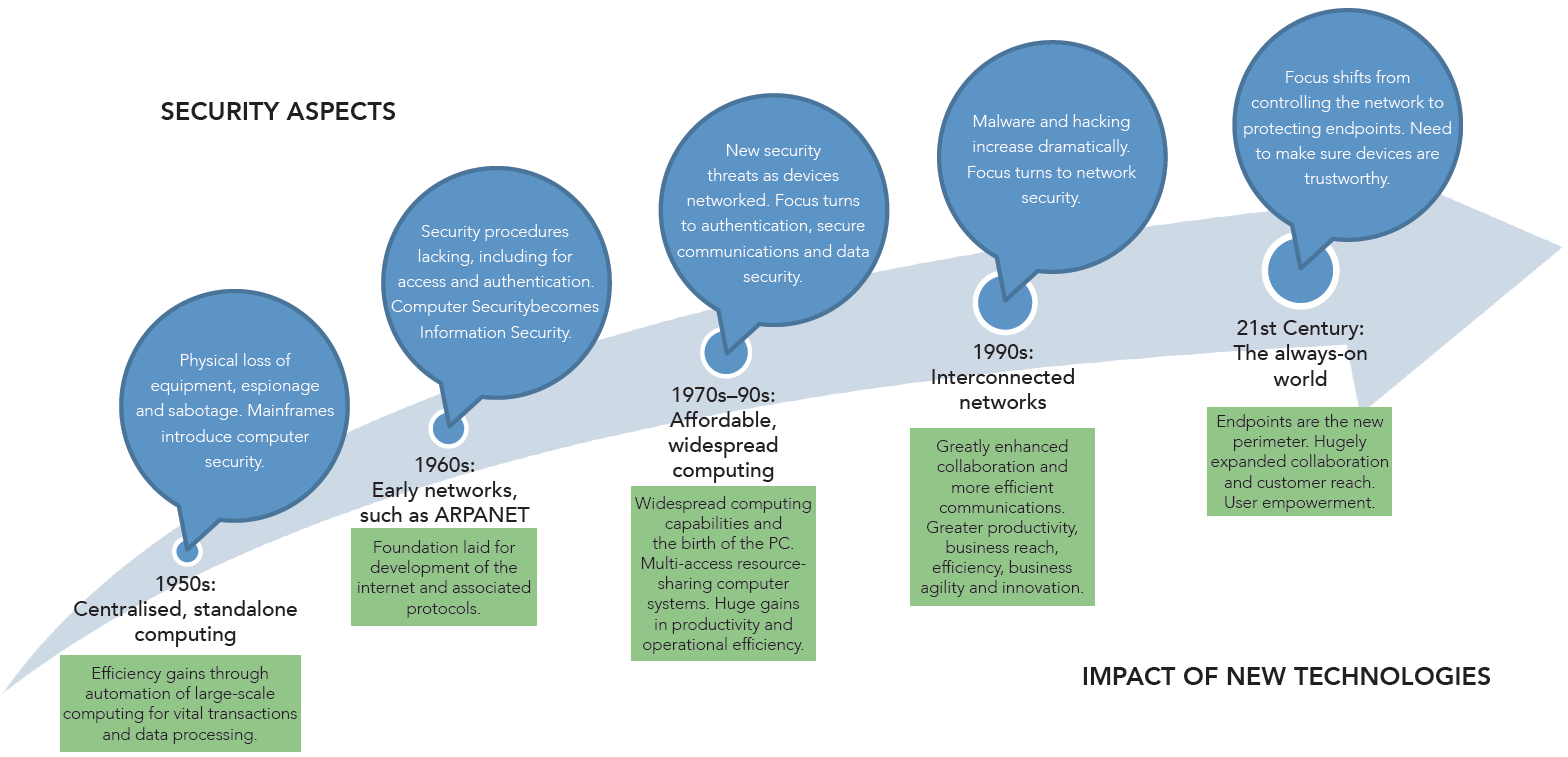 What the future holds
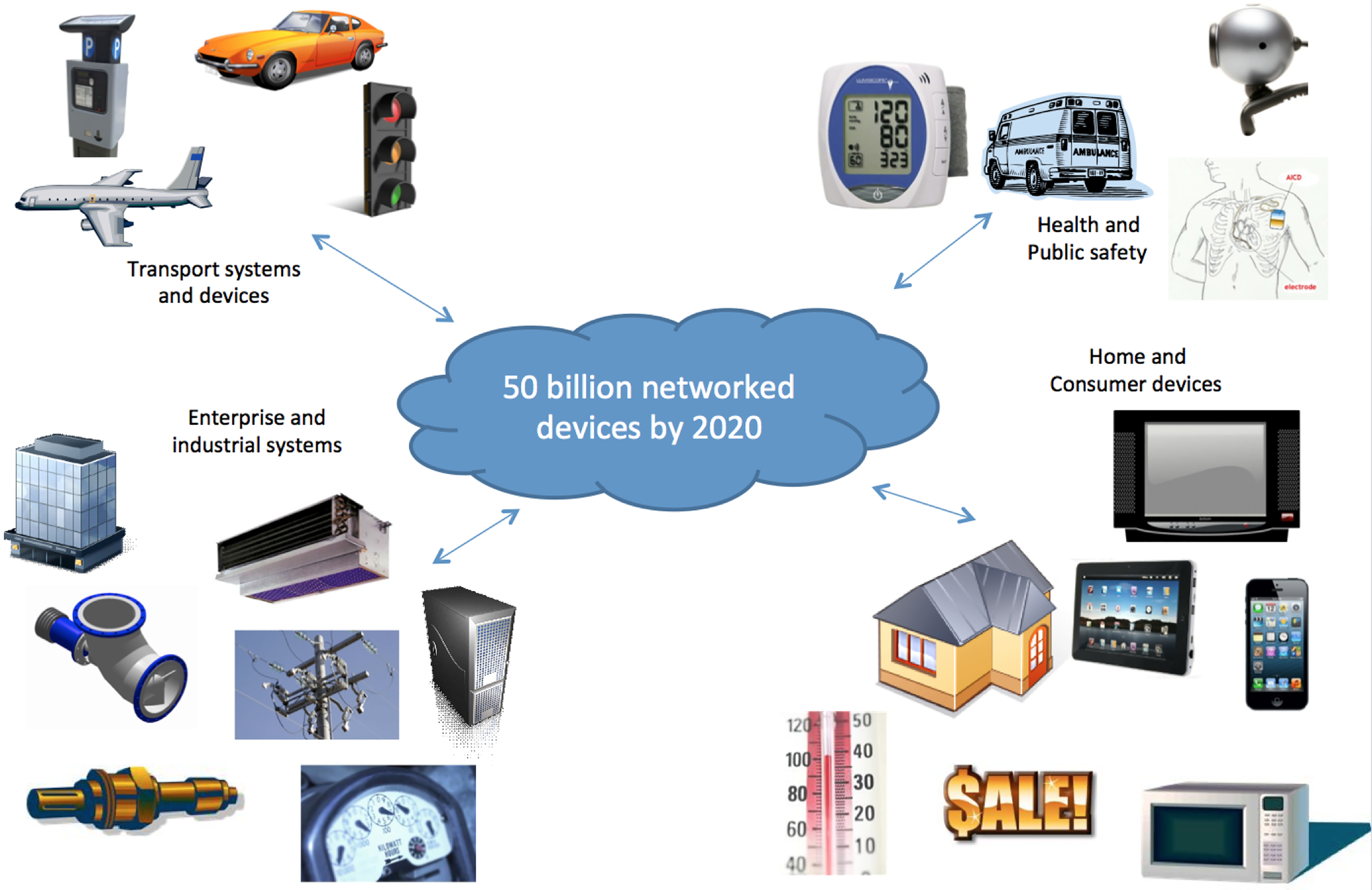 Where we are today
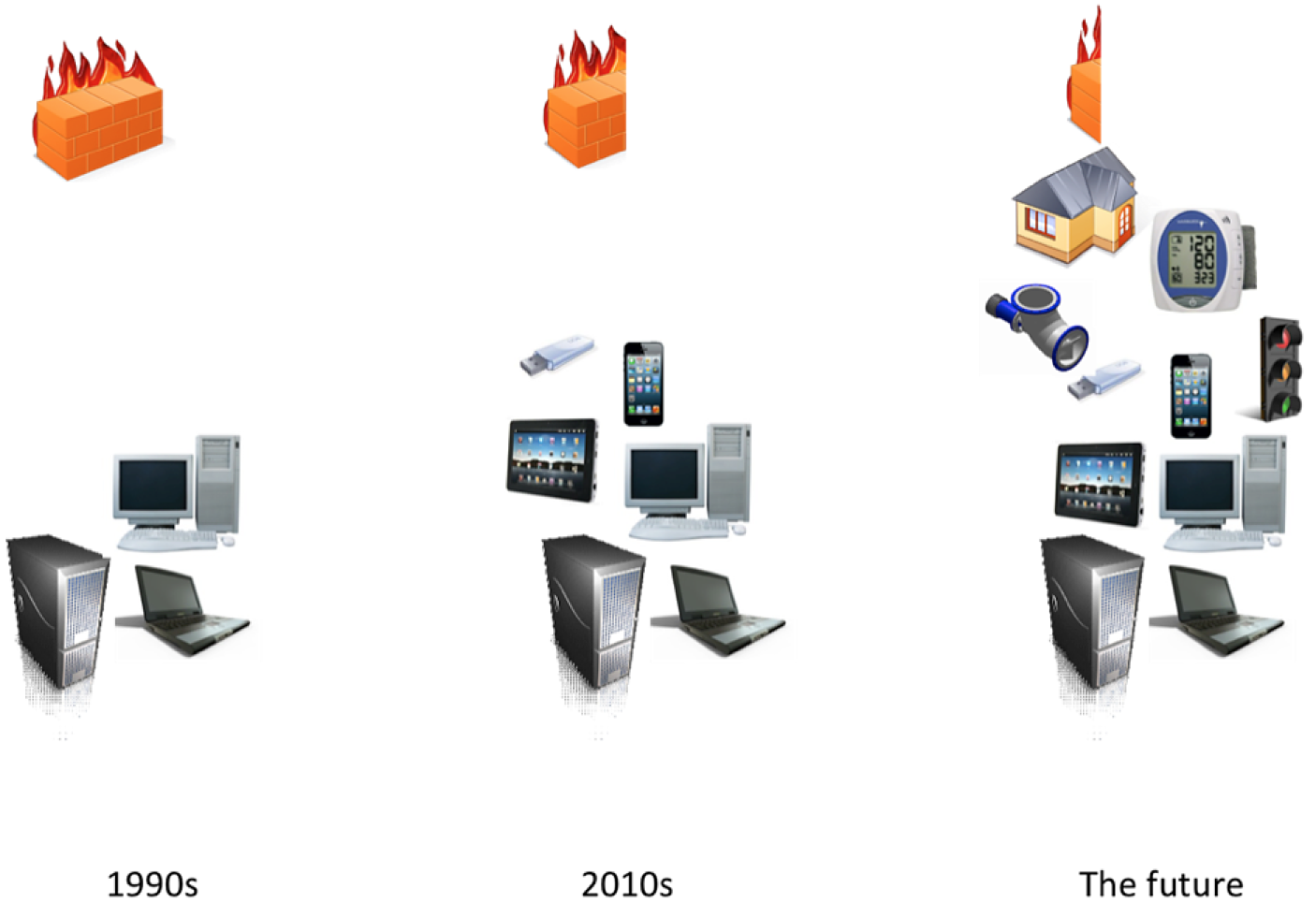 Device proliferation
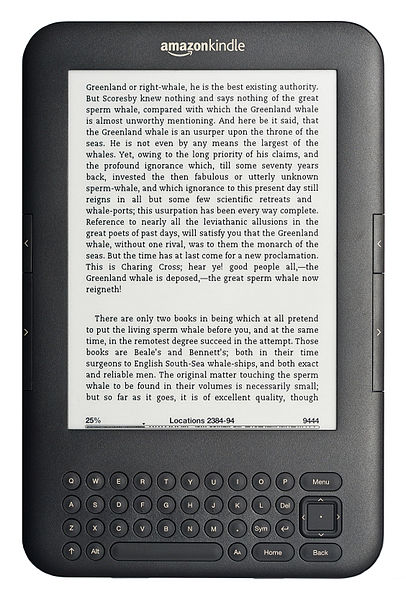 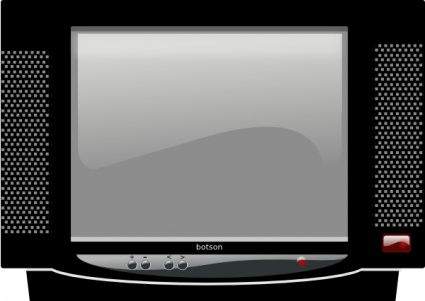 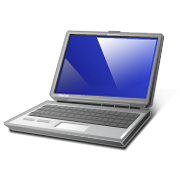 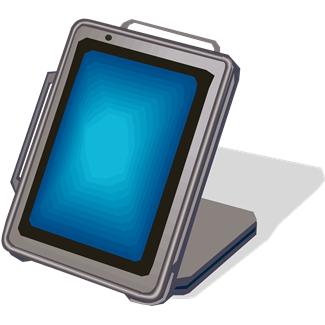 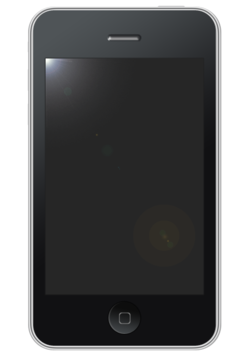 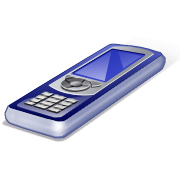 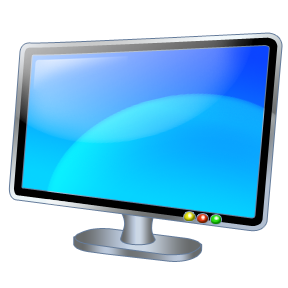 Sources: IMS Research, Cisco
Personal vs corporate devices
Overall, 62% use their personal devices for work, 
but only 28% claim that their IT department is aware
Source: Workshare
Need for access on the move
81% employees access work documents on the move, 
69% use free file sharing platforms overall
Source: Workshare
“Bring your own app”
Source: Portio Research
Emerging technologies useful for work?
How long will this take to happen?
16% say immediately, 33% say when costs come down. 
Just 8% say such technologies will not 
become widespread.
Source: Fortinet
Where does this leave us?
In a security mess—sensitive data resides on a mass of devices, many of which lack appropriate security controls. 
Blindsided—unable to see all the devices, endpoints, users and applications and resources on the network they are connected to. 
Struggling to keep up—productivity declines if access cannot be granted and controlled effectively.
What is needed?
VISIBILITY over:
Who the users are—their profile, their role
What devices they are using—and where they are and what apps they are using for context-based access decisions
What network systems are affected
The information security risk in terms of overall operational risk
Policy enforcement
Putting it all together
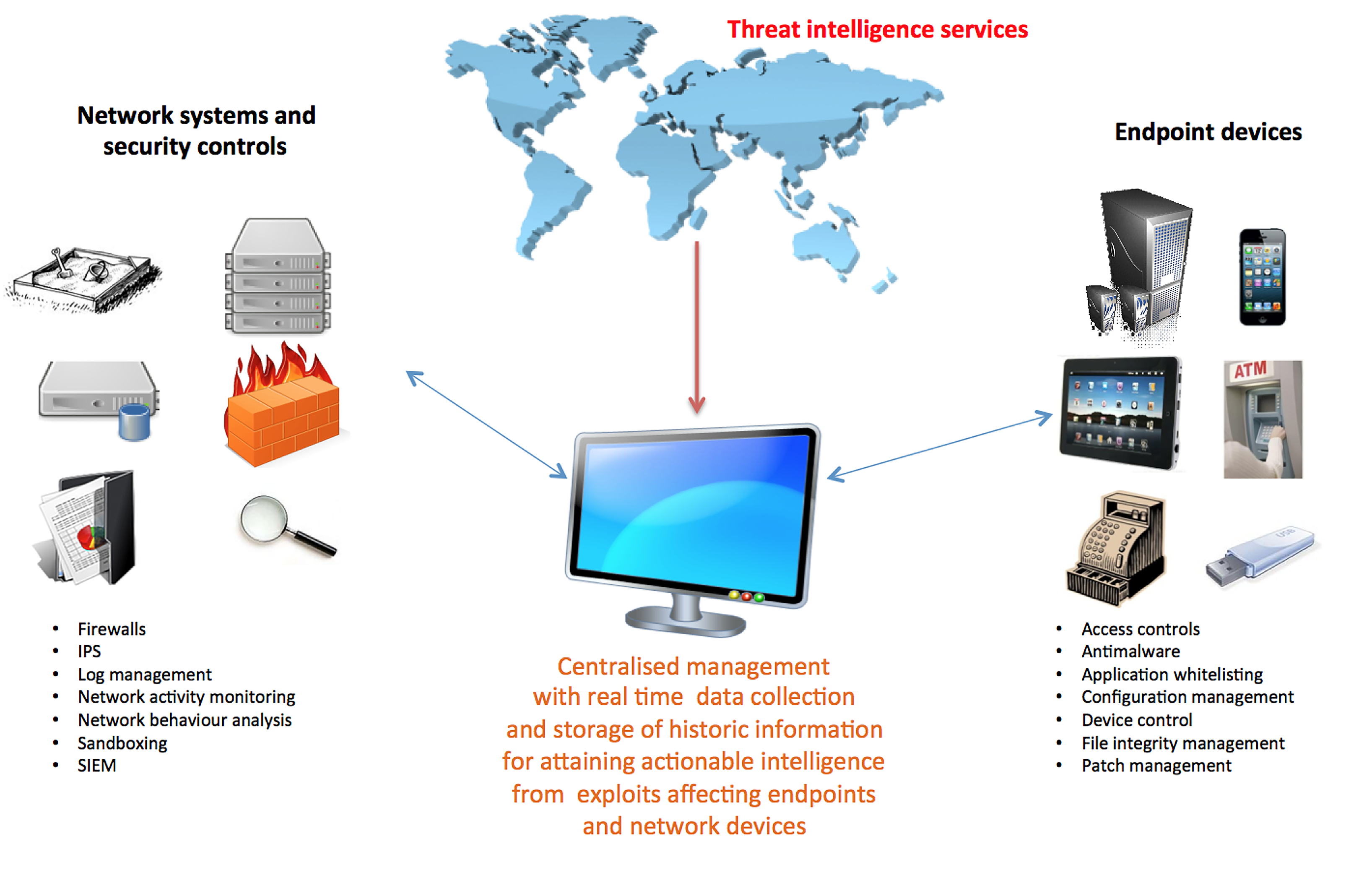